DATE/DAY                                      ABOUT US                                                CONTACT US
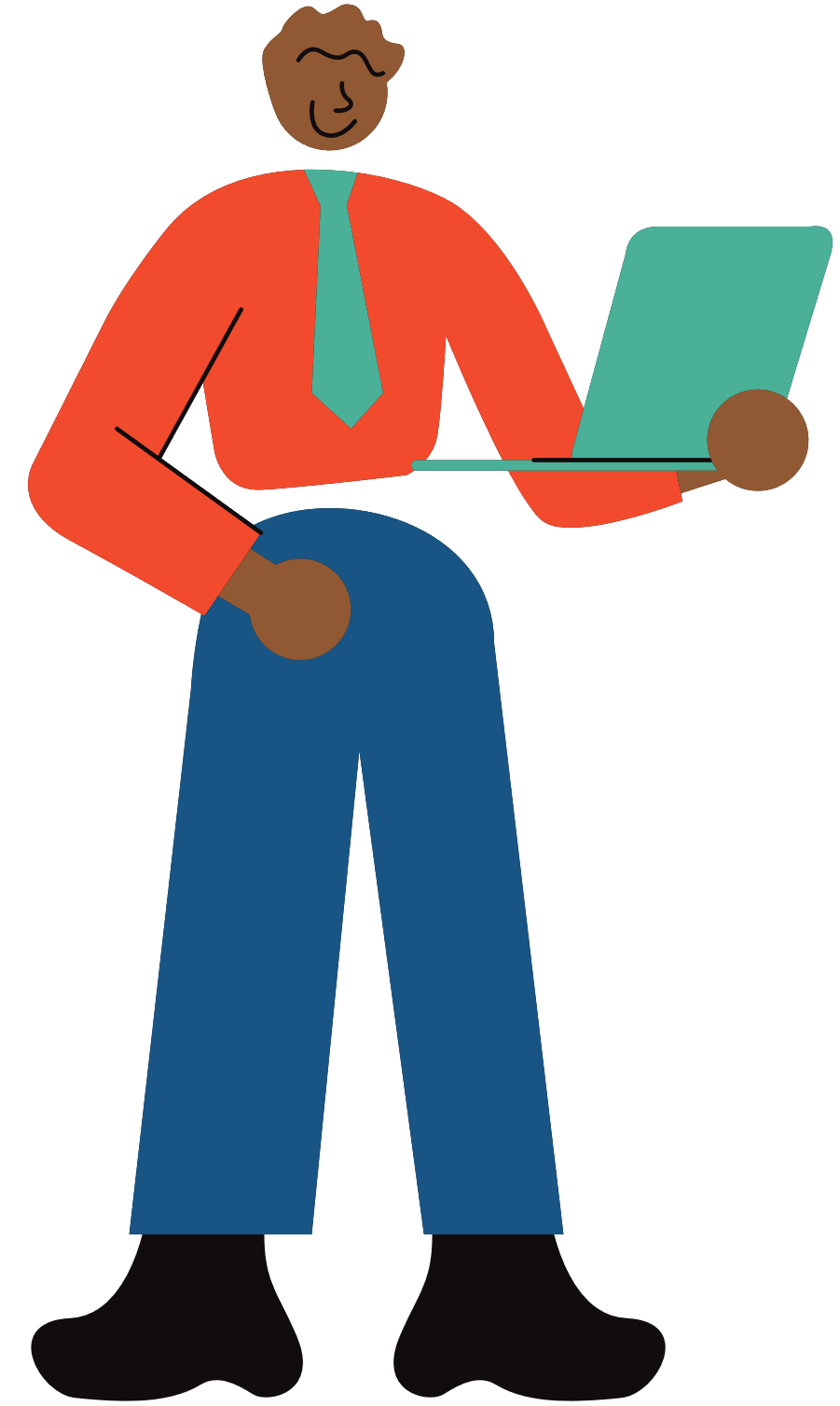 ETHICAL CODE THESIS DEFENSE
PRESENTATION
DATE/DAY                                      ABOUT US                                                CONTACT US
TABLE OF CONTENTS
INTRODUCTION
01.
Elaborate on what you want to discuss.
RESEARCH QUESTIONS AND OBJECTIVES
02.
Elaborate on what you want to discuss.
COMPONENTS OF AN ETHICAL CODE
03.
Elaborate on what you want to discuss.
DATE/DAY                                      ABOUT US                                                CONTACT US
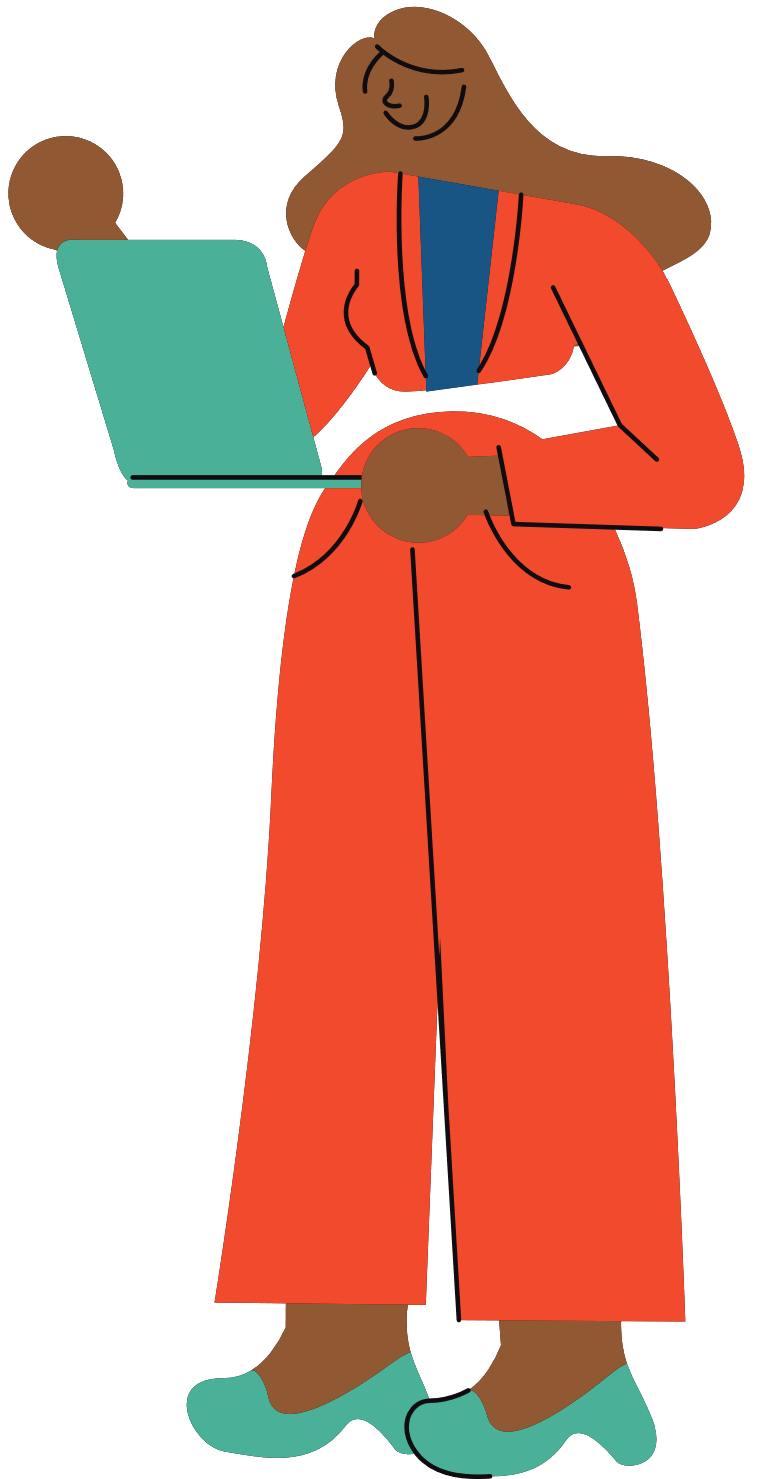 INTRODUCTION
01.
To the world of limitless possibilities, where curiosity meets creativity and knowledge intertwines with imagination. Here, we embark on a journey through the realms of discovery, exploring the wonders that lie within and around us. Whether you're a seasoned explorer of thoughts or a novice to the paths of inquiry, this is a place for everyone. 

Together, we will delve into stories that inspire, ideas that challenge, and concepts that broaden our horizons. Welcome to an adventure of the mind and spirit, where every page turned is a step towards a deeper understanding and a richer experience of the world.
DATE/DAY                                      ABOUT US                                                CONTACT US
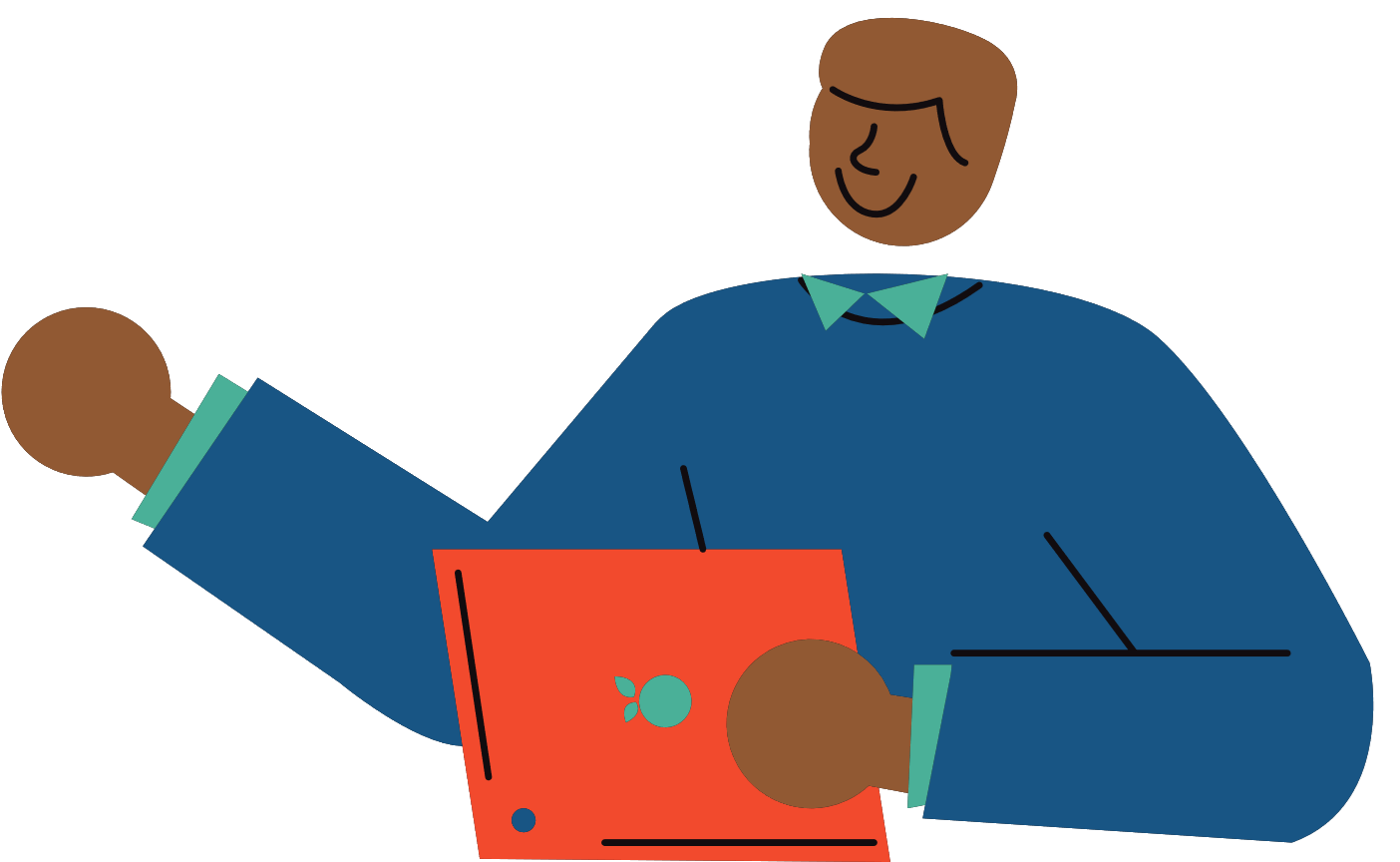 WELCOME TO PRESENTATION
I'm Rain, and I'll be sharing with you my beautiful ideas. Follow me at @reallygreatsite to learn more.
DATE/DAY                                      ABOUT US                                                CONTACT US
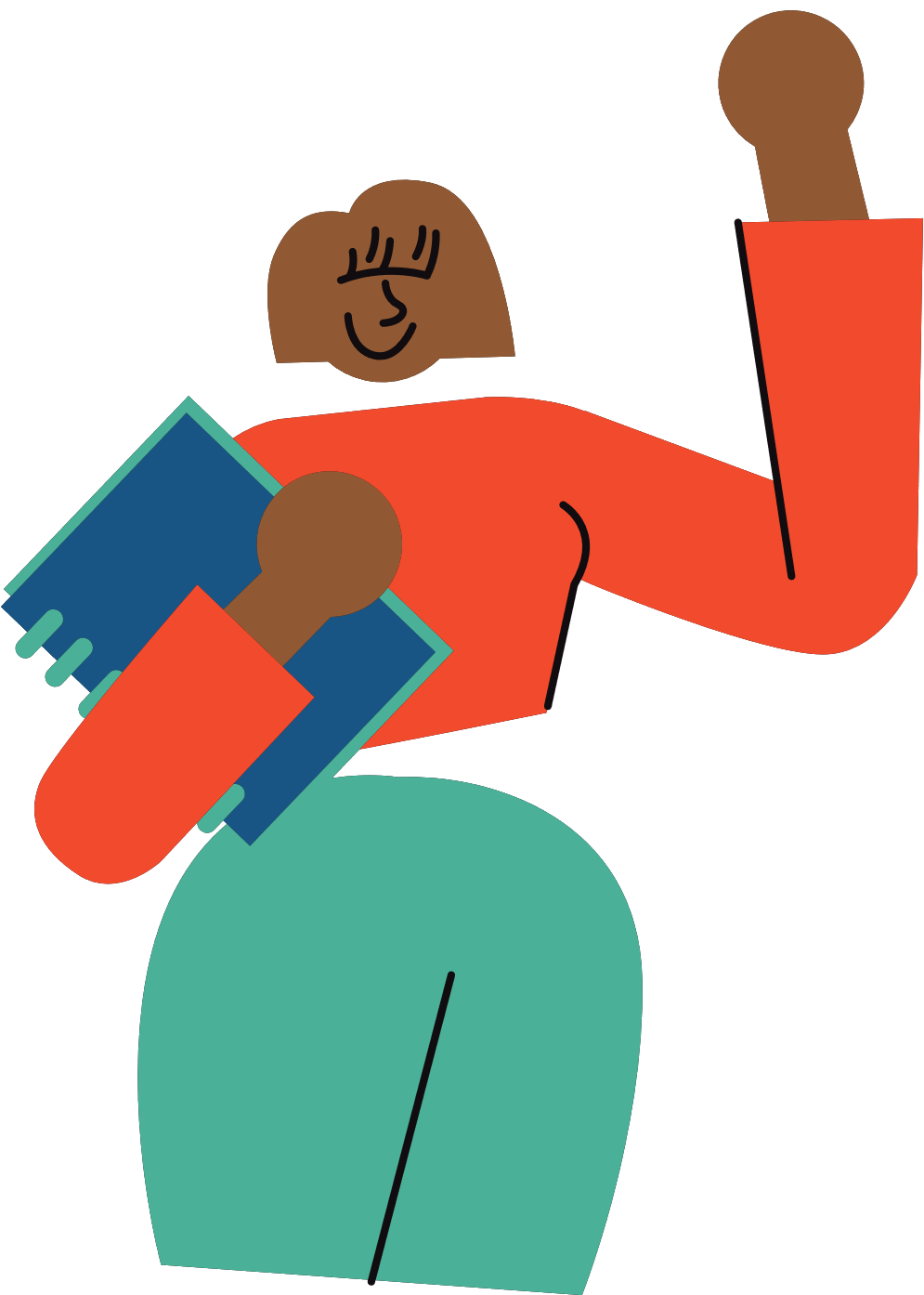 ABOUT OUR COMPANY
WHO WE ARE?
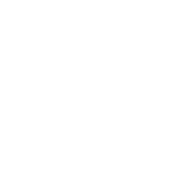 Briefly elaborate on what you want to discuss.
WHAT WE DO?
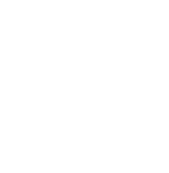 Briefly elaborate on what you want to discuss.
DATE/DAY                                      ABOUT US                                                CONTACT US
THESIS STATEMENT
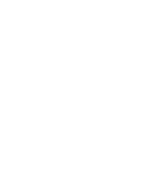 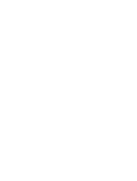 THESIS STATEMENT 1
THESIS STATEMENT 2
The integration of renewable energy sources into national power grids is essential for sustainable development, as it not only reduces carbon emissions but also promotes energy independence and economic growth.
The integration of renewable energy sources into national power grids is essential for sustainable development, as it not only reduces carbon emissions but also promotes energy independence and economic growth.
DATE/DAY                                      ABOUT US                                                CONTACT US
RESEARCH QUESTIONS AND OBJECTIVES
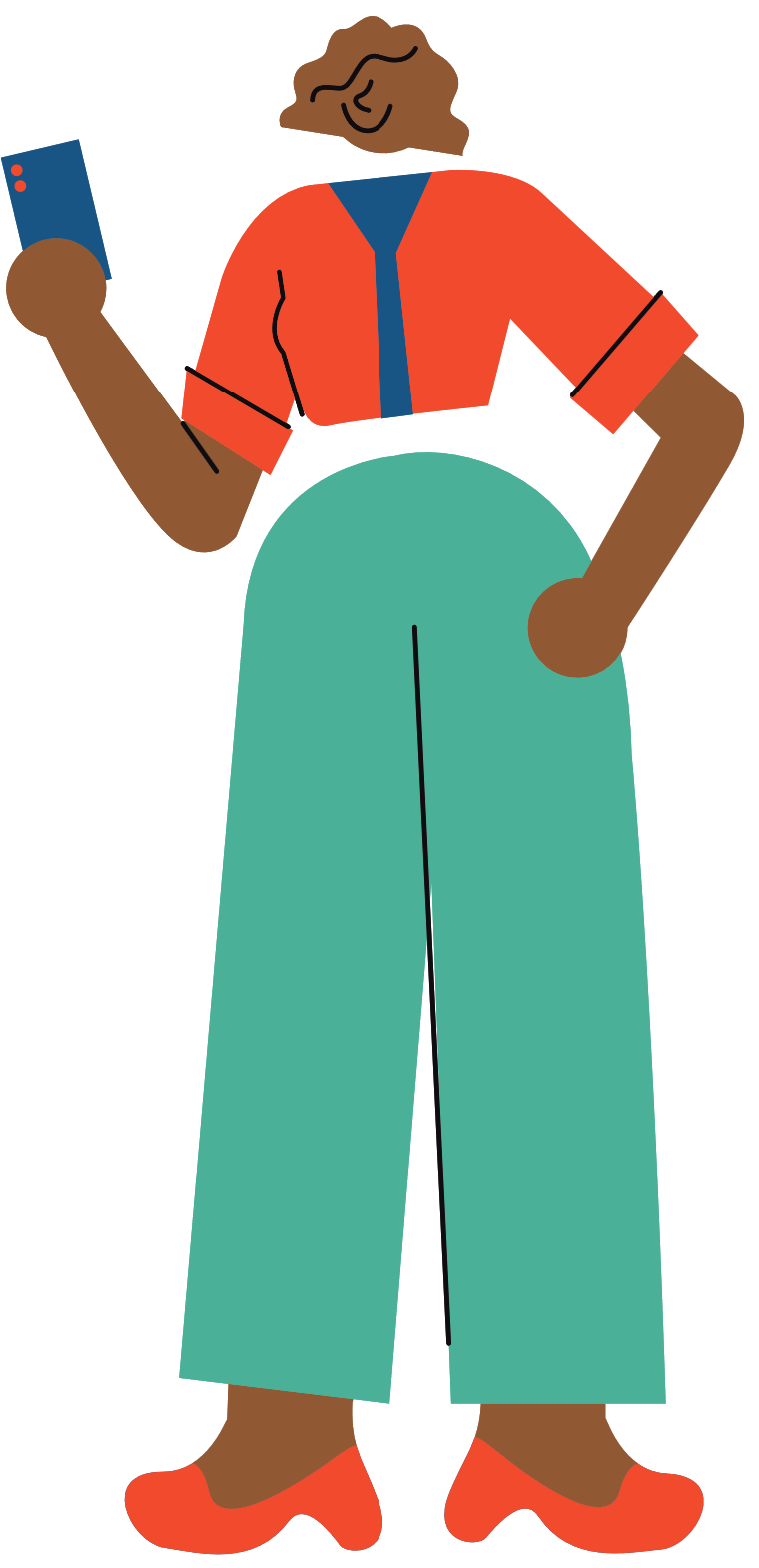 PRIMARY RESEARCH QUESTION:
1.What are the essential principles and guidelines required to develop a comprehensive ethical code for [specific field/context, e.g., healthcare, 
technology, business]?
SECONDARY RESEARCH QUESTION:
2.What are the existing ethical challenges faced by practitioners in 
[specific field/context]?

3.How do current ethical codes in [specific field/context] address or fail to 
address these challenges?
DATE/DAY                                      ABOUT US                                                CONTACT US
OUR OFFERINGS
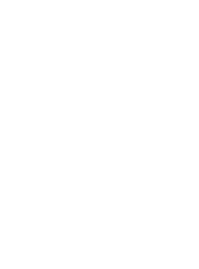 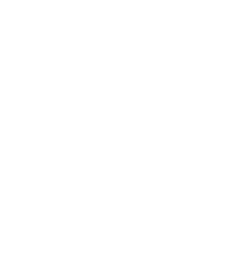 SERVICE
SERVICE
SERVICE
SERVICE
Elaborate on what you want to discuss.
Elaborate on what you want to discuss.
Elaborate on what you want to discuss.
Elaborate on what you want to discuss.
DATE/DAY                                      ABOUT US                                                CONTACT US
GALLERY IMAGE
What can you say about your projects? Share it here!
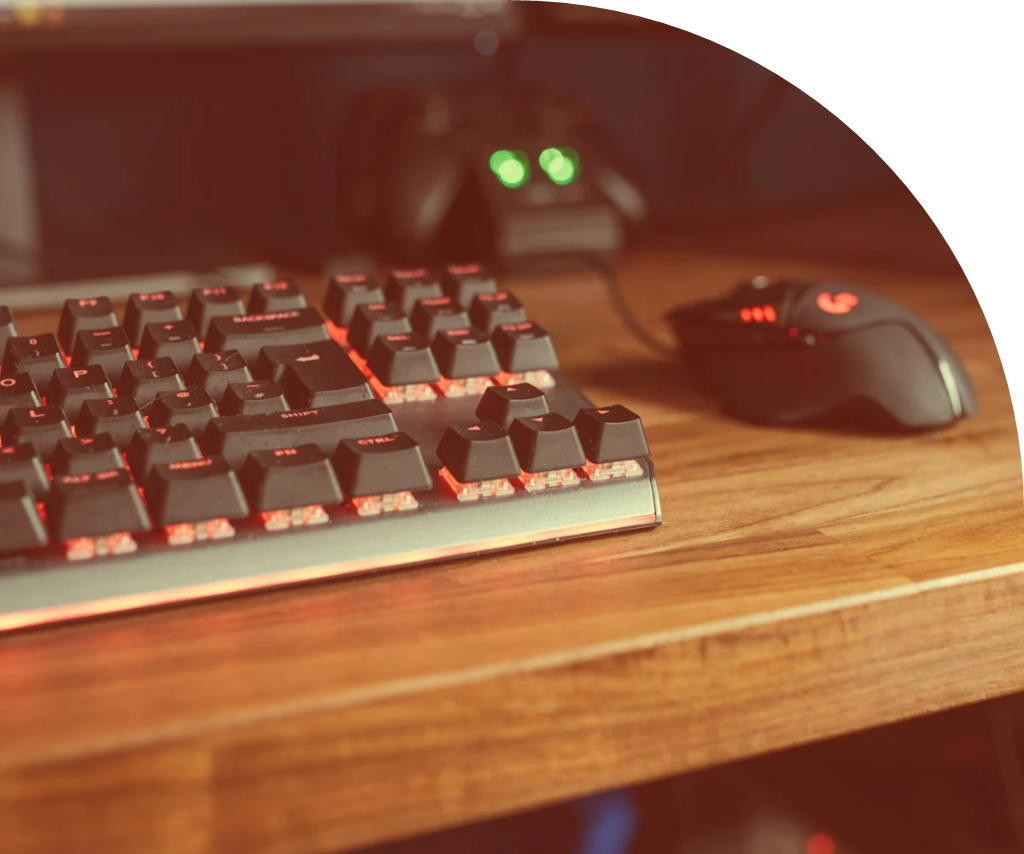 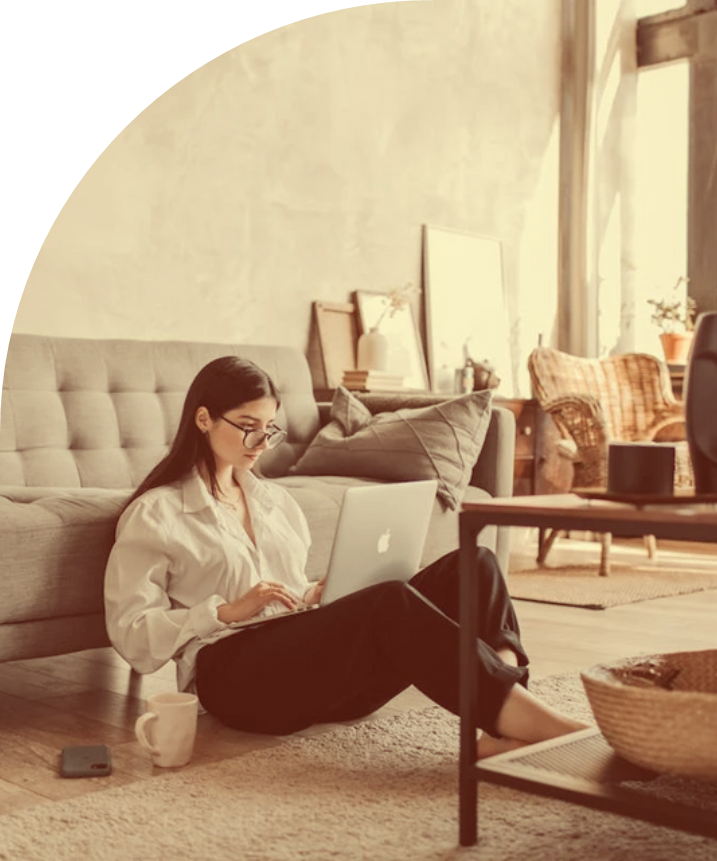 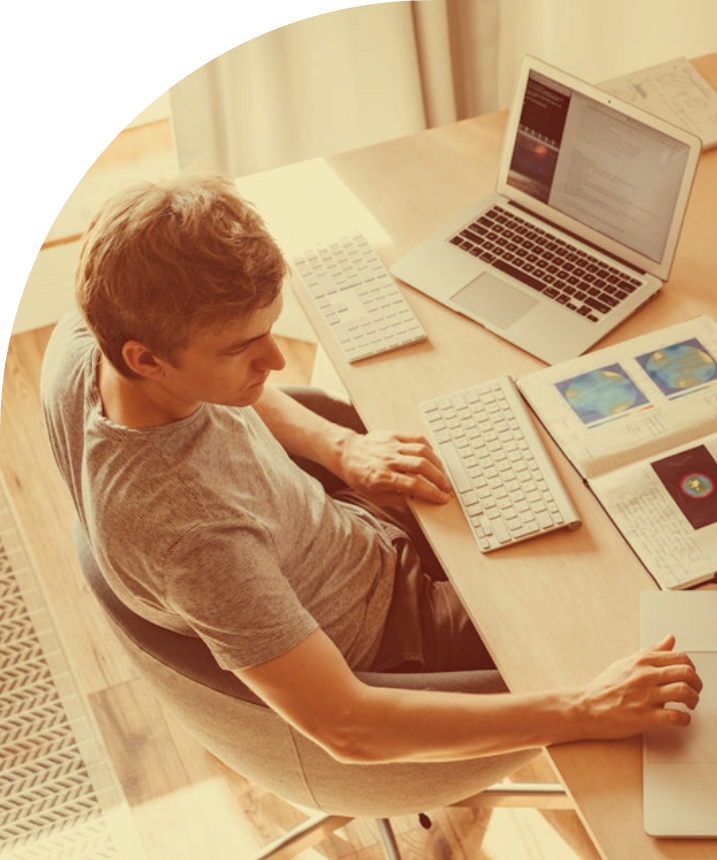 DATE/DAY                                      ABOUT US                                                CONTACT US
OBJECTIVES
OBJECTIVES 1
OBJECTIVES 2
Elaborate on what you want to discuss.
Elaborate on what you want to discuss.
OBJECTIVES 3
OBJECTIVES 4
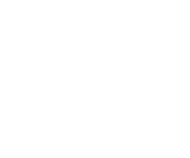 Elaborate on what you want to discuss.
Elaborate on what you want to discuss.
DATE/DAY                                      ABOUT US                                                CONTACT US
DATA COLLECTION AND ANALYSIS
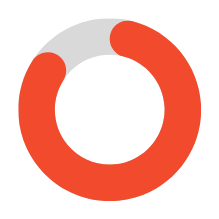 DATA COLLECTION
is a crucial step in any research or analytical endeavor. It involves gathering information from various sources to answer questions, test hypotheses, and evaluate outcomes. Effective data collection methods can range from surveys and interviews to digital tracking and observational studies.
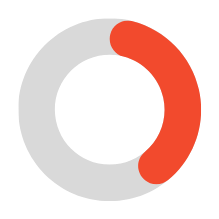 ANALYSIS
is a crucial step in any research or analytical endeavor. It involves gathering information from various sources to answer questions, test hypotheses, and evaluate outcomes. Effective data collection methods can range from surveys and interviews to digital tracking and observational studies.
DATE/DAY                                      ABOUT US                                                CONTACT US
CLIENT FEEDBACK
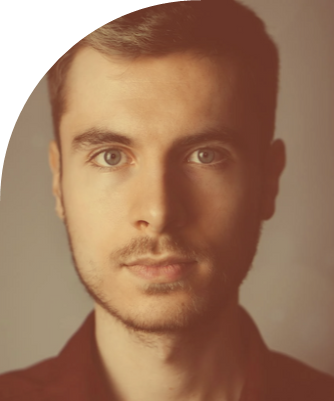 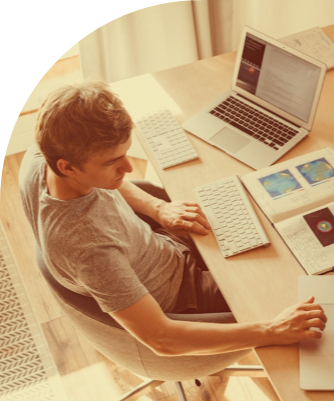 CLIENT NAME
CLIENT NAME
Elaborate on what you want to discuss.
Elaborate on what you want to discuss.
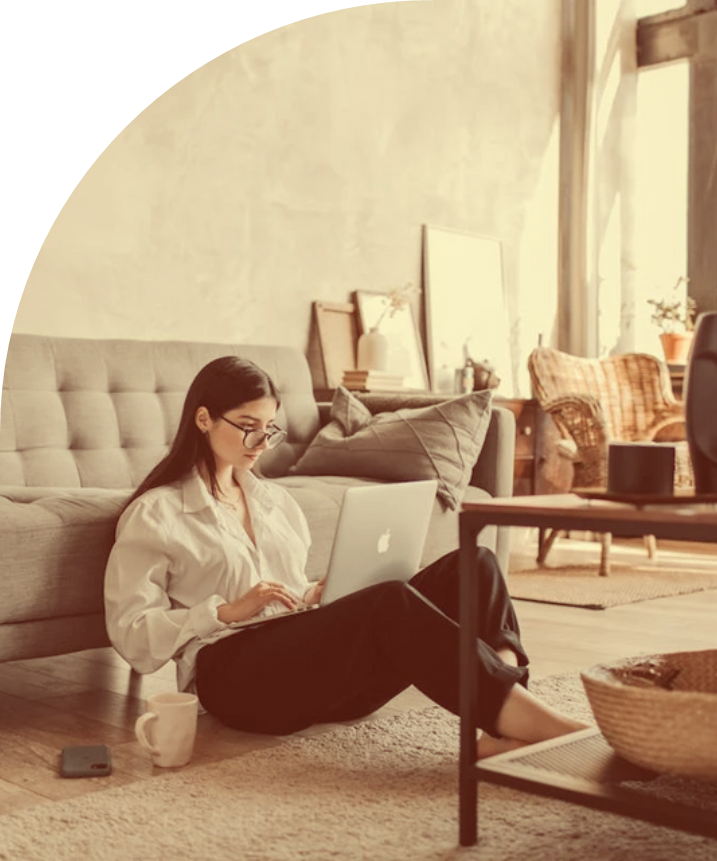 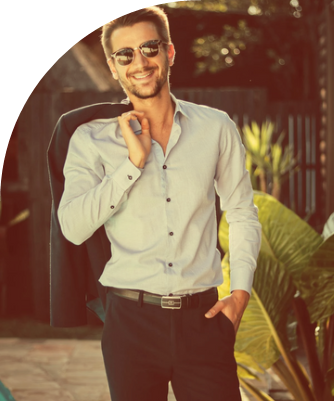 CLIENT NAME
CLIENT NAME
Elaborate on what you want to discuss.
Elaborate on what you want to discuss.
DATE/DAY                                      ABOUT US                                                CONTACT US
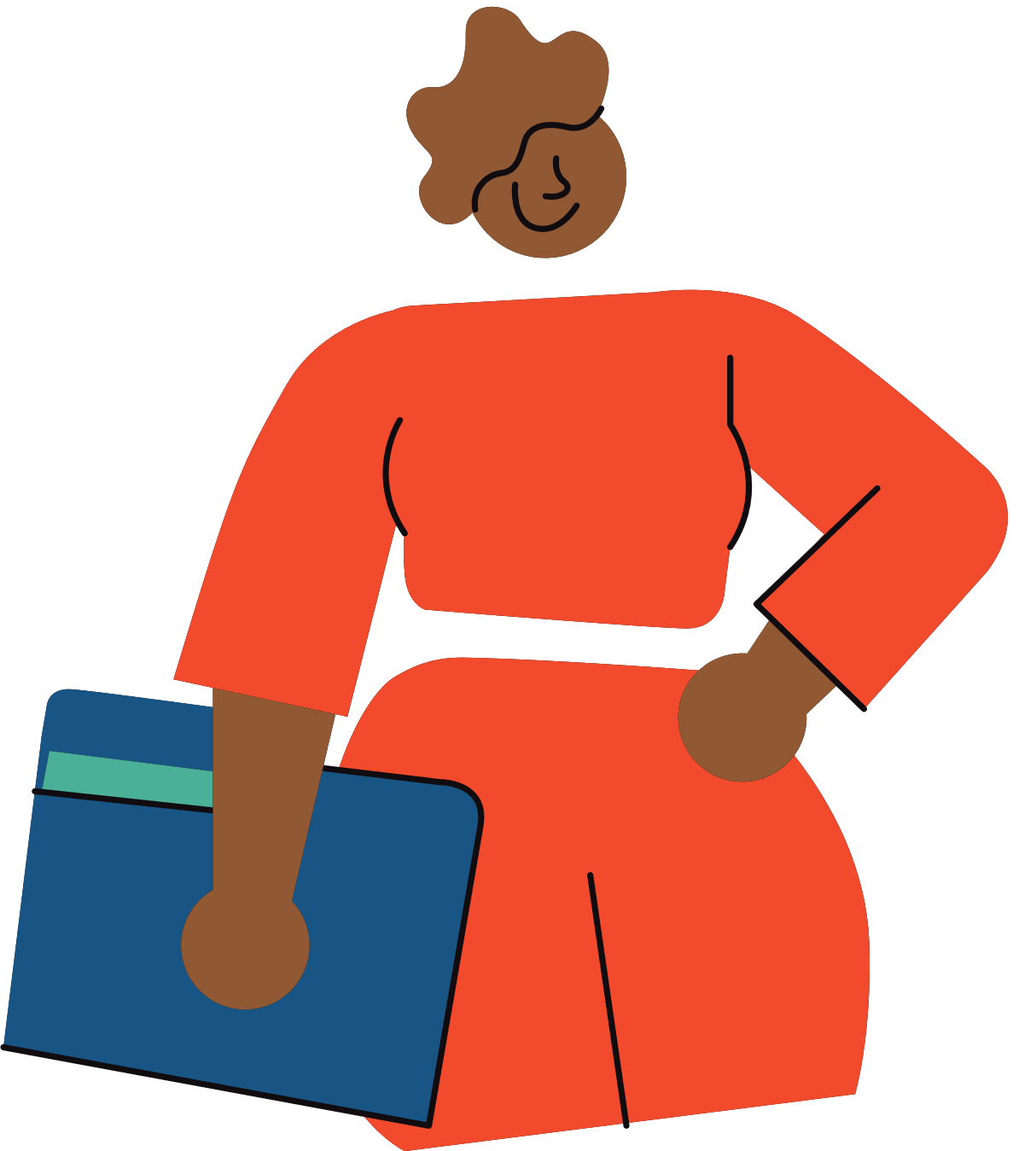 ABOUT US
Welcome to our world of creativity and innovation! Our team is dedicated to bringing you exceptional products and services that make a difference in your life. With a passion for excellence and a commitment to quality, we strive to exceed your expectations at every turn.

Our journey began with a simple idea: to create something extraordinary. Over the years, we have grown and evolved, but our core values remain the same. We believe in integrity, innovation, and inclusivity, and these principles guide everything we do.
Our talented team of professionals comes from diverse backgrounds, bringing
DATE/DAY                                      ABOUT US                                                CONTACT US
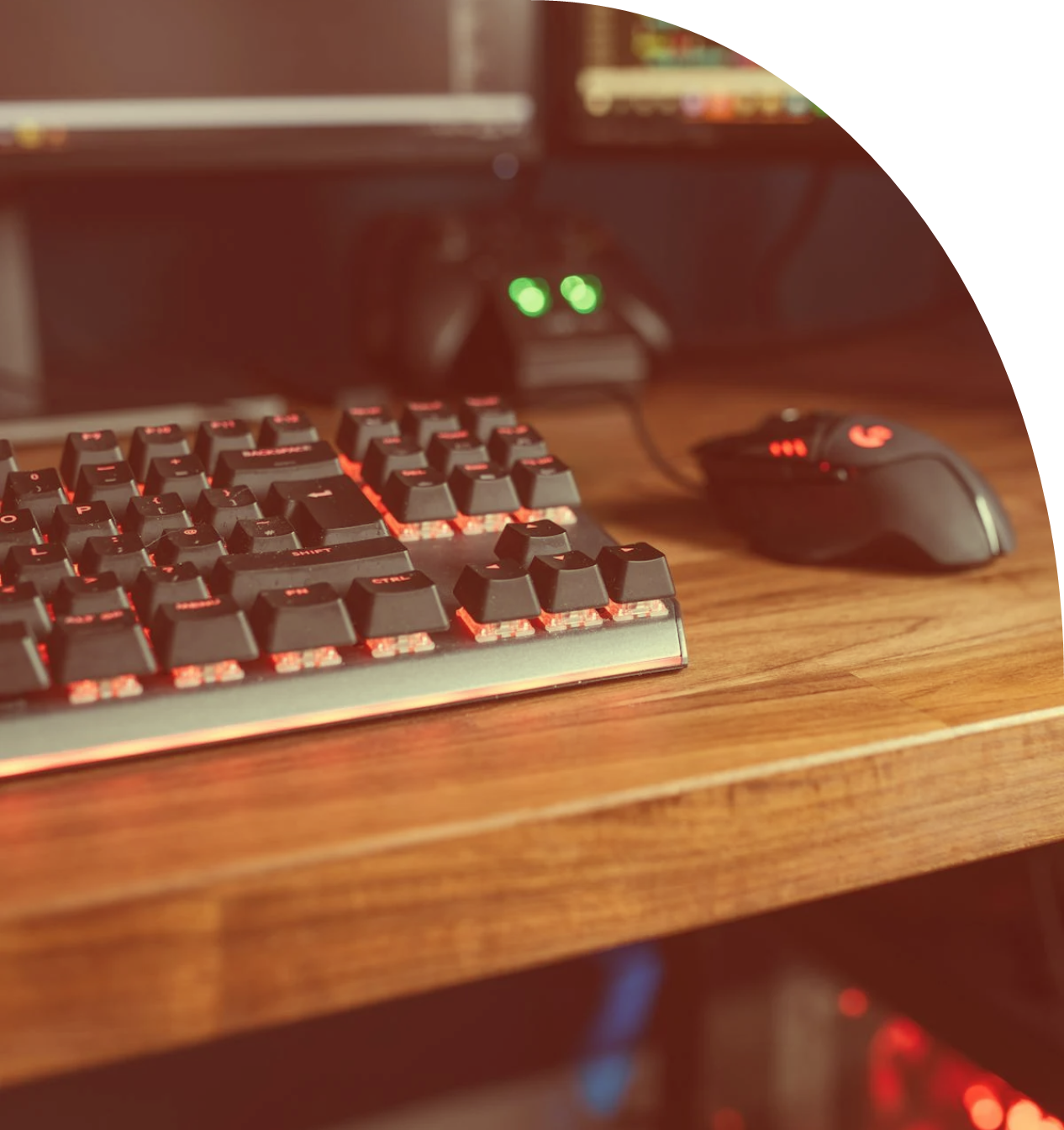 HISTORY OF OUR ORGANIZATION
dates back to the early 20th century, when a small group of passionate individuals came together with a shared vision of creating positive change in their community. What began as a modest initiative soon grew into a robust organization dedicated to various social, economic, and environmental causes

 our founders recognized the need for educational programs to support underprivileged youth. They established the first community learning center, which provided free tutoring and vocational training. This initiative was a resounding success, laying the groundwork for our future endeavors.
DATE/DAY                                      ABOUT US                                                CONTACT US
OUR HISTORY
MAIN POINT
MAIN POINT
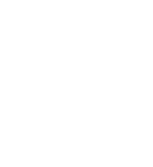 Elaborate on what you want to discuss.
Elaborate on what you want to discuss.
MAIN POINT
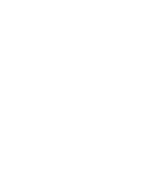 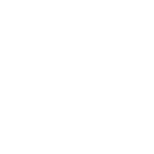 Elaborate on what you want to discuss.
DATE/DAY                                      ABOUT US                                                CONTACT US
WRITE AN ORIGINAL STATEMENT OR INSPIRING QUOTE
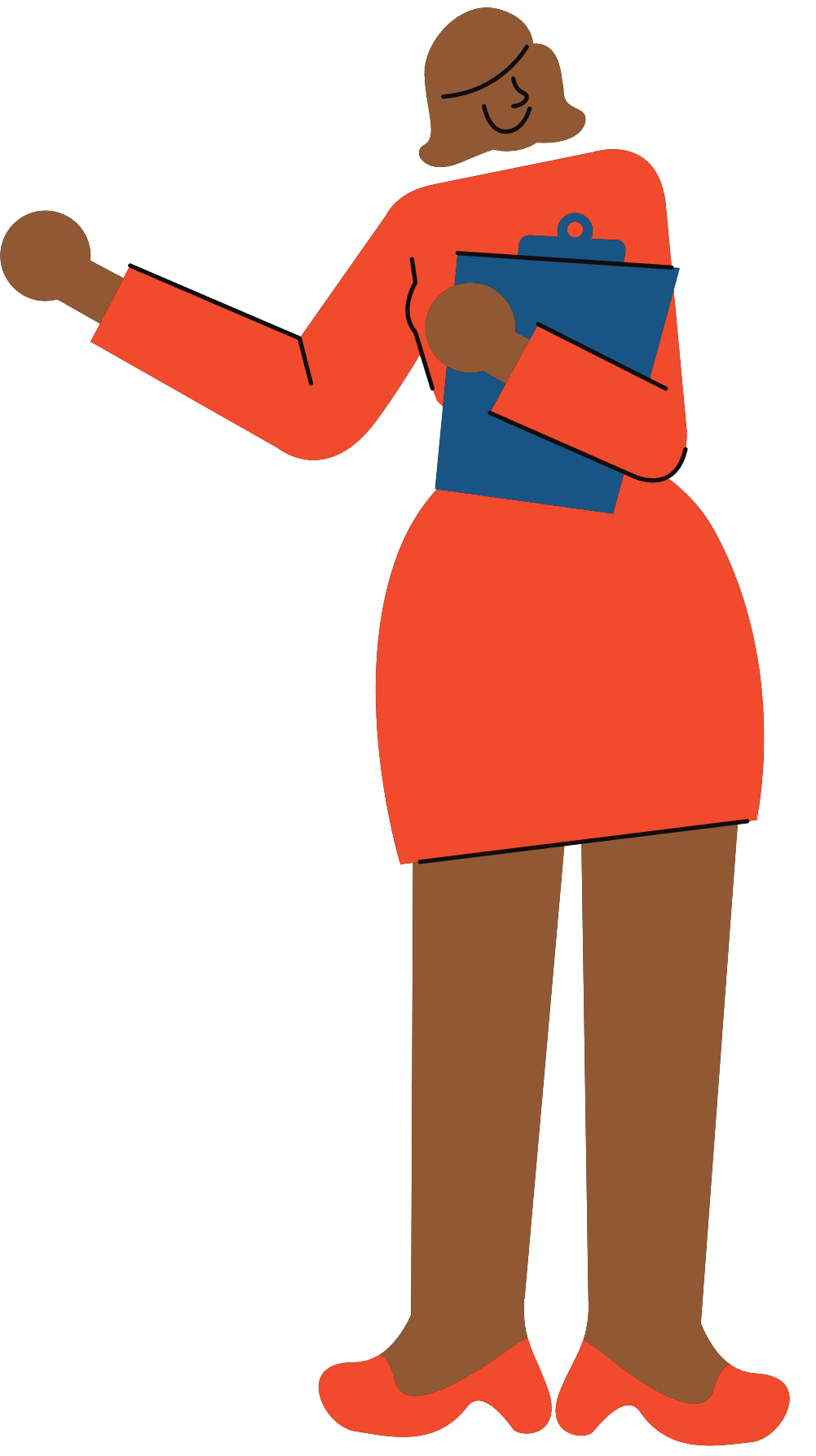 — Include a credit, citation, or supporting message
DATE/DAY                                      ABOUT US                                                CONTACT US
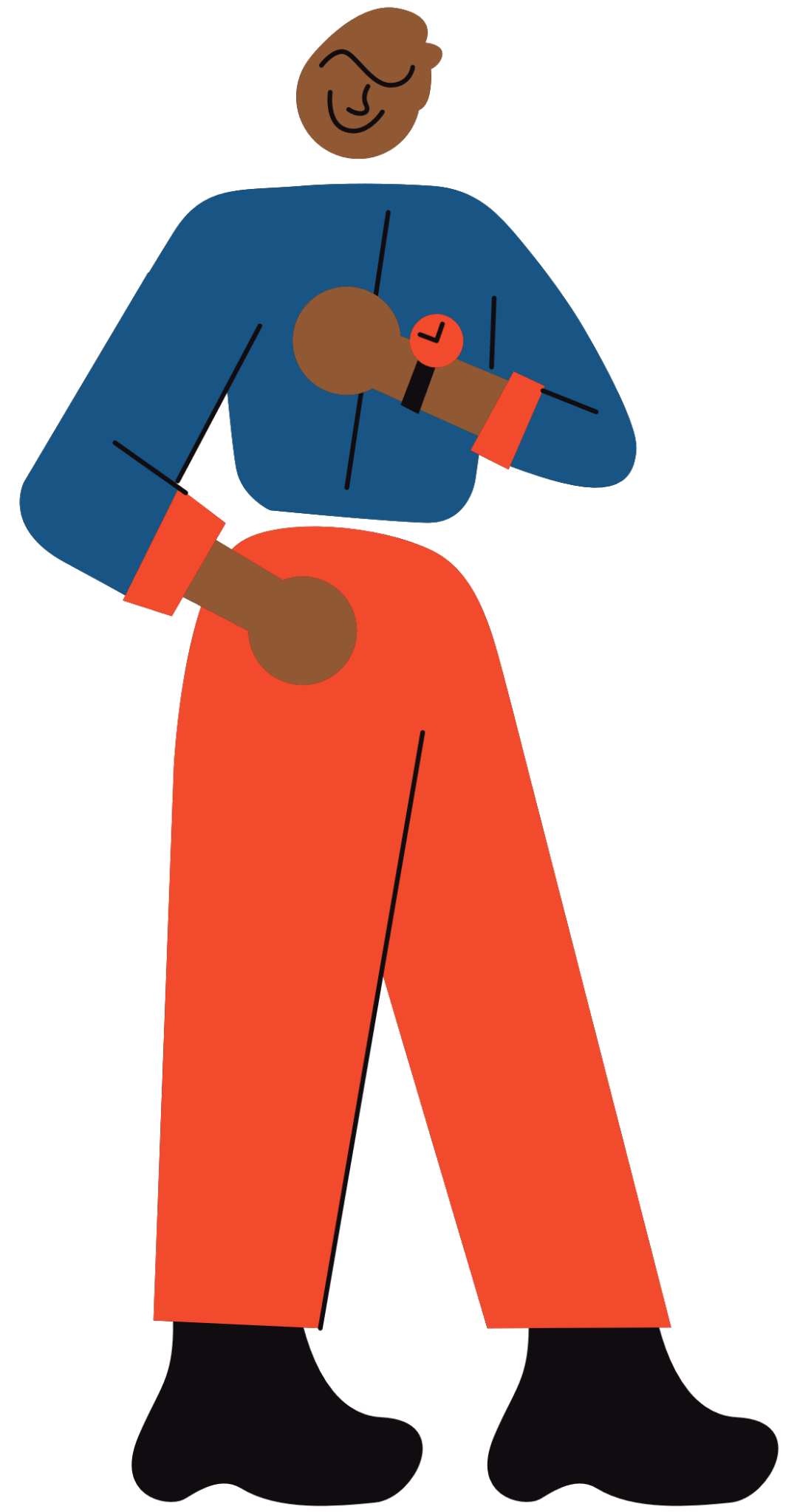 GET IN TOUCH!
123 Anywhere St., Any City,ST 12345
123-456-7890
hello@reallygreatsite.com
@reallygreatsite
reallygreatsite.com
DATE/DAY                                      ABOUT US                                                CONTACT US
RESOURCE PAGE
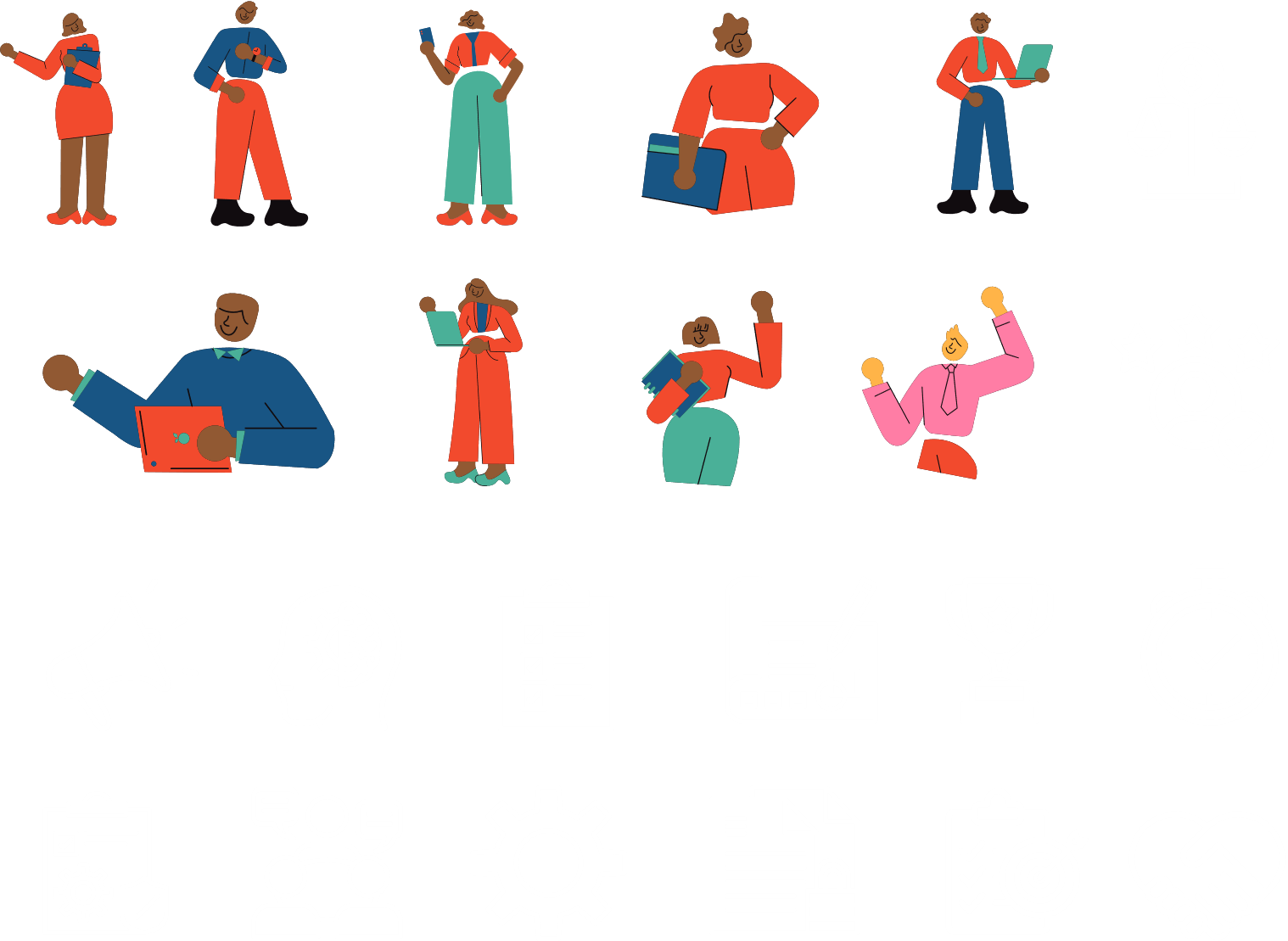 Use these design resources in your Canva Presentation.








You can find these fonts online too. Happy designing! 

Don't forget to delete this page before presenting.
This presentation template uses the following free fonts:
Titles: Anton
Headers: Anton
Body Copy: Arimo
CREDITS
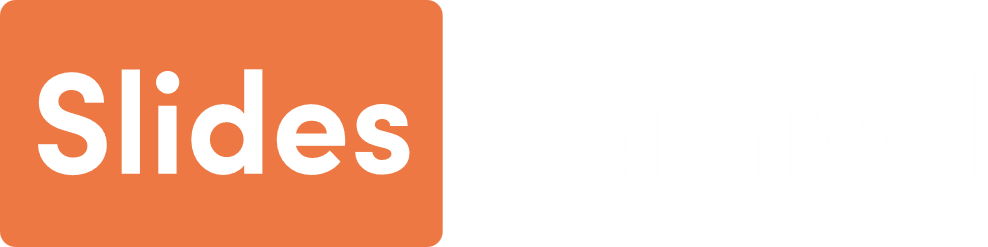 This presentation template is free for everyone to use thanks to the following:
SlidesCarnival for the presentation template
Pexels for the photos
HAPPY DESIGNING!